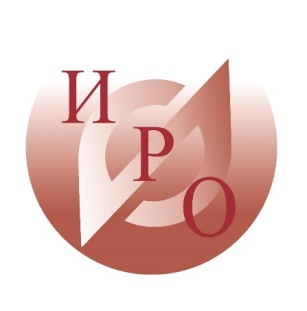 Государственное автономное учреждение дополнительного профессионального образования Ярославской области «Институт развития образования»
Презентация 
сетевых программ ДПО ИРО
Уланова Галина Александровна, проректор

Ярославль, 2018
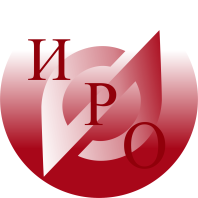 Актуальность сетевого взаимодействия:
Значимость решения комплексных проблем образования,
Возможность оптимизации ресурсов,
Необходимость решения задач, которые имеют сетевой, интегративный характер
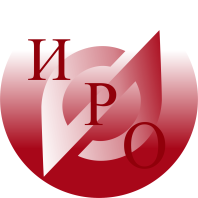 Сетевое взаимодействие (нормативно-правовые основания):
Сетевое взаимодействие как организация социального партнерства (ФЗ № 273 «Об образовании в РФ» (ст.10.1)),
Сетевое взаимодействие как условие создания информационно-образовательной среды (Приказ Минобрнауки России № 373),
Использование сетевых форм реализации ООП (Письмо Минобрнауки России от 28.08.15 № АК-2563/05),
Организация инновационной (поисковой)  деятельности педагогических работников (ФЗ № 273 «Об образовании в РФ»)
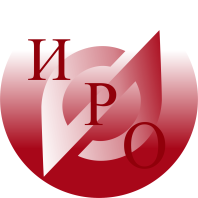 Сущностные характеристики сетевого взаимодействия:
Статусная (ролевая) однородность участников сетевого взаимодействия,
Ограниченность числа участников (завершенность, целостность структуры)
Взаимосвязь и автономность узлов сети
Технология проектирования и другие формы совместной деятельности и общения
Разнонаправленность результатов сетевого взаимодействия
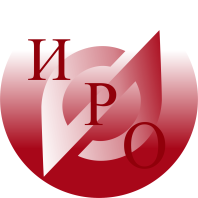 Создание и реализация сетевых программ:
Запрос / предложение от организации, имеющей право на ведение образовательной деятельности,
Создание рабочей группы,
Заседания рабочей группы, 
Разработка программы,
Утверждение программы,
Реализация программы
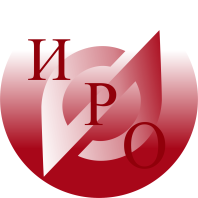 Сетевые ППК:
Региональные ориентиры становления новой практики воспитания,
Реализация концепции модернизации преподавания учебного предмета «Физическая культура»,
Логопедические и дефектологические технологии в работе воспитателя с детьми ОВЗ в соответствии с ФГОС ДО
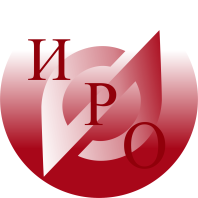 ППК «Региональные ориентиры становления новой практики воспитания»
Актуальность 
определяется нормативно-правовыми документами
возрастает уровень запросов родителей к ОО и педагогам, осуществляющим воспитательную работу, реализующих процессы воспитания и формирование воспитательного пространства
повышение  профессиональной   компетентности  руководящих работников образования  по разработке и реализации инициативных программ воспитания
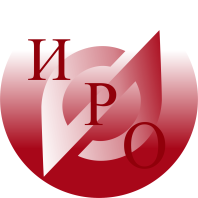 ППК «Региональные ориентиры становления новой практики воспитания»
Инвариантный модуль  «Воспитание в общеобразовательной организации: региональные ориентиры»
Сущность и понятие воспитания. Современные концепции воспитания
Нормативно-правовые аспекты развития воспитательного процесса в школе
Воспитательные технологии
Особенности разработки программ воспитания в школе 
Мониторинг результатов воспитания в школе
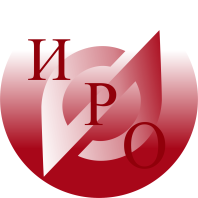 ППК «Региональные ориентиры становления новой практики воспитания»
Вариативные модули «Основные направления воспитательной работы в общеобразовательной организации»  (2 модуля по выбору обучающихся):
Выбор технологий (в содержании ППК) продиктован задачами региональной Программы развития воспитания по актуальным направлениям для ОО, анализом результатов независимой экспертизы качества ОО в области воспитания, анализом результатов региональных конкурсов, осуществлённых в 2017 году по данному направлению
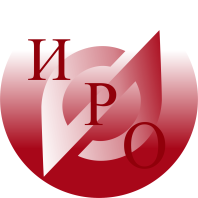 ППК «Региональные ориентиры становления новой практики воспитания»
Сетевой принцип реализации программы осуществляется через интеграцию ресурсов в осуществлении Программы специалистов ИРО со специалистами ГЦРО и руководителями ОО, ведущих площадок ГЦРО г. Ярославля по реализации региональных ориентиров в области воспитания
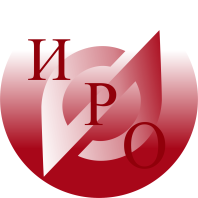 ППК «Реализация концепции модернизации преподавания учебного предмета «Физическая культура»
Актуальность программы определяется принятием «Концепции модернизации преподавания учебного предмета «Физическая культура».
Актуальность программы для РСО связана с тем, что проблемы реализации «Концепции модернизации преподавания учебного предмета «Физическая культура»» определены региональным методическим объединением учителей физической культуры в 2018 году наиболее приоритетными.
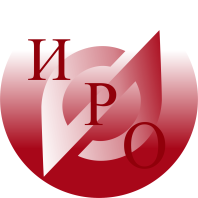 ППК «Реализация концепции модернизации преподавания учебного предмета «Физическая культура»
Инвариантный модуль включает 
Нормативно-правовые основы модернизации преподавания учебного предмета «Физическая культура», 
Значение физической культуры и роль учебного предмета в современной системе образования, 
Основные направления реализации Концепции.
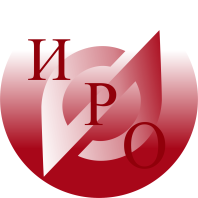 ППК «Реализация концепции модернизации преподавания учебного предмета «Физическая культура»
Вариативные модули содержат  
современные формы и методы  обучения, 
специальные подходы к обучению в целях включения в образовательный процесс всех обучающихся, в том числе с особыми потребностями в образовании
организацию внеурочной спортивно-оздоровительной деятельности с учетом возможностей образовательной организации, места жительства и историко-культурного своеобразия региона
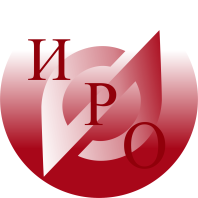 Перспективы создания и реализации сетевых программ:
НИУ ВШЭ,
ГПОУ ЯО «Ярославский градостроительный колледж»,
Муниципальные методические службы, имеющие право на ведение образовательной деятельности,
Участие в пилотном проекте,
…
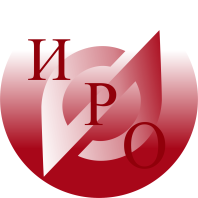 Благодарю за внимание!

Контактная информация:
Россия г. Ярославль, ул. Богдановича, 16 
Тел.: +7 (4852) 23-06-53 
Сайт: www.iro.yar.ru
E-mail: rcnit@iro.yar.ru
ulanova@iro.yar.ru